Психологическая готовность к обучению в школе
Педагог-психолог 
              МДОУ «Детский сад № 126»
          
              Дзёма Ирина Васильевна
«Быть готовым к школе –
      не значит уметь читать, писать и считать. 
   Быть готовым к школе –
  значит быть готовым всему этому научиться»   
                                             Л. А. Венгер
Отдавать ребенка в школу в этом 
     году или в следующим?
Что лучше - начать школьную жизнь раньше или позже ?
Кто прав? 
Что делать?
Готов ли ребенок
 к школе?
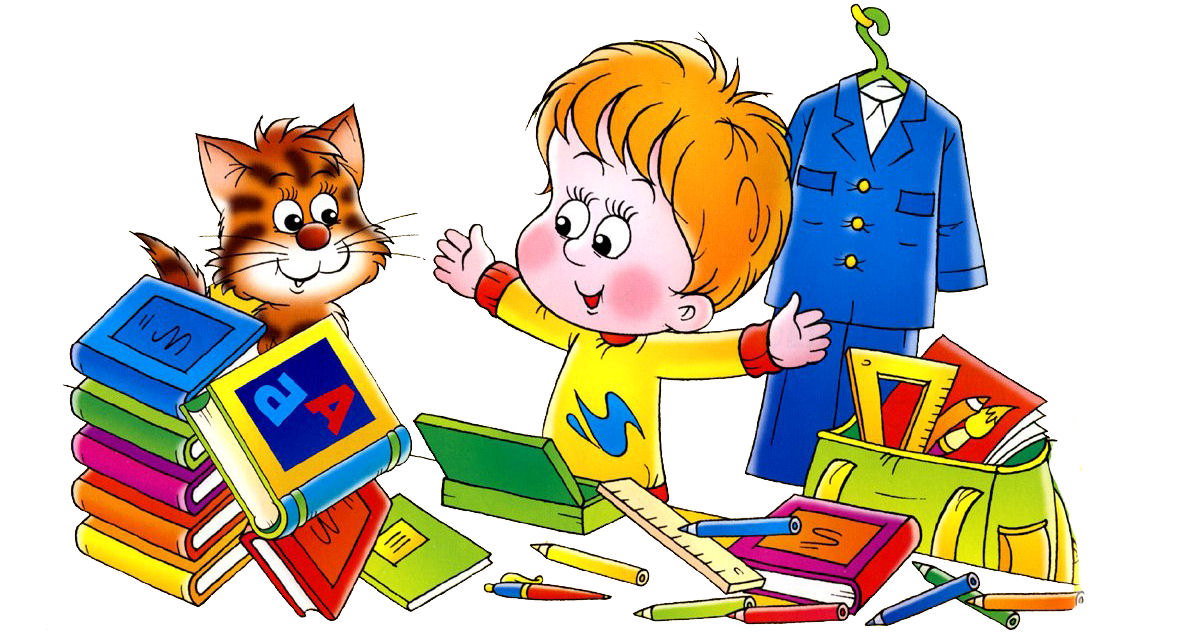 Психологическая готовность к обучению в школе
Мотивационная 


 Интеллектуальная 


Эмоционально-волевая
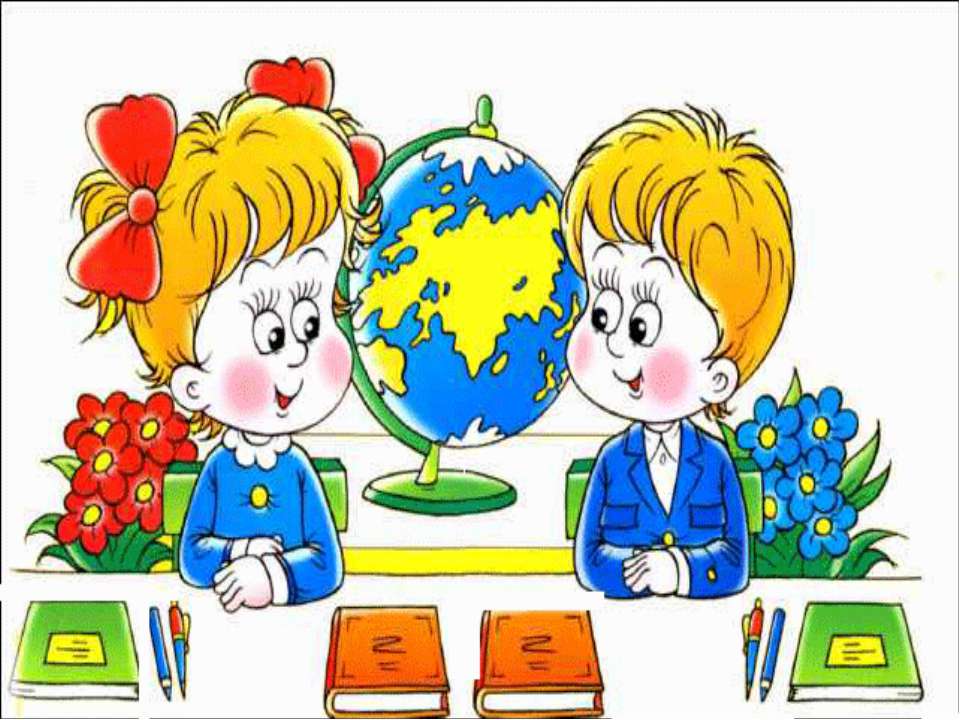 Мотивационная готовность
Мотивационная готовность
- Желание идти в школу;
    - Понимание важности и  необходимости учения;
    - Проявление интереса к получению 
    новых знаний, умений;
   -  Стремление ребенка к их совершенствованию.
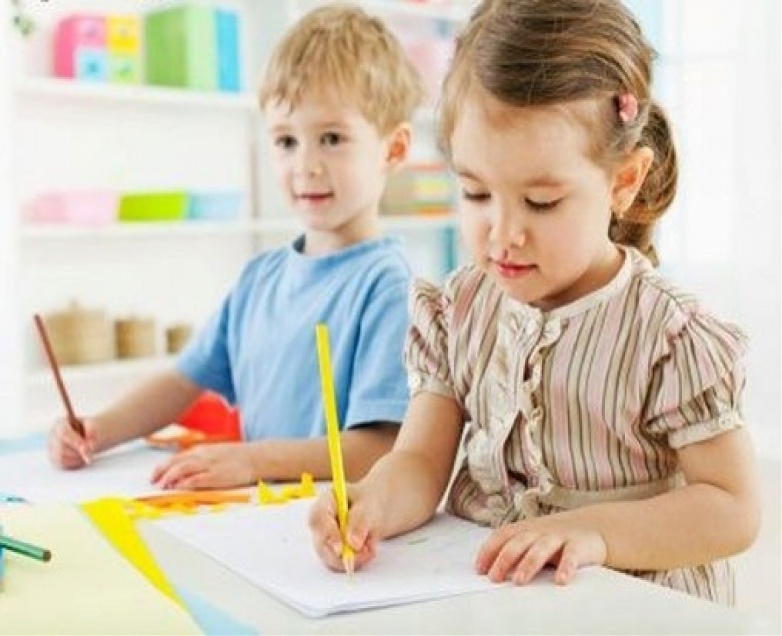 Интеллектуальная готовность
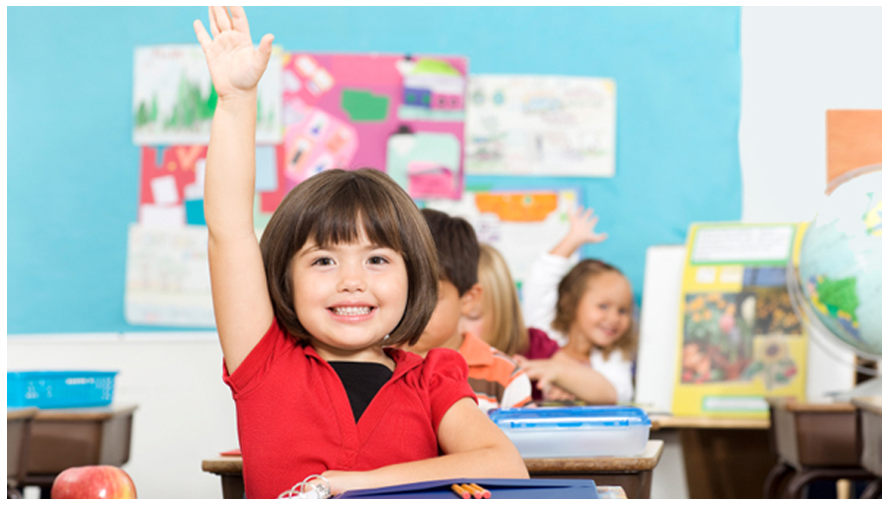 - Способность удерживать внимание 
     на выполненной работе
     в течении 15 – 20 мин;
   - Способность находить сходство 
    и различия разных предметов 
     при сравнении;
    - Умение правильно объединять предметы 
     в группы по общим существенным признакам;
   - Пространственная координация движений;
   - Координация в системе глаз-рука (переносить в 
     тетрадь простейшие графические узоры, зрительно воспринимаемые на расстоянии);
   - Память (после 5 повторений запоминать 10 слов);
   - Мелкие мышцы рук.
Эмоционально-волевая готовность
Умение общаться со сверстниками и взрослыми;
Умение сосредоточиться;
Управление эмоциями, сопереживать;
 - Умение регулировать и соподчинять  свои 
   желания; 
  -Целеустремленность, 
   самостоятельность, 
   инициативность,
   решительность.
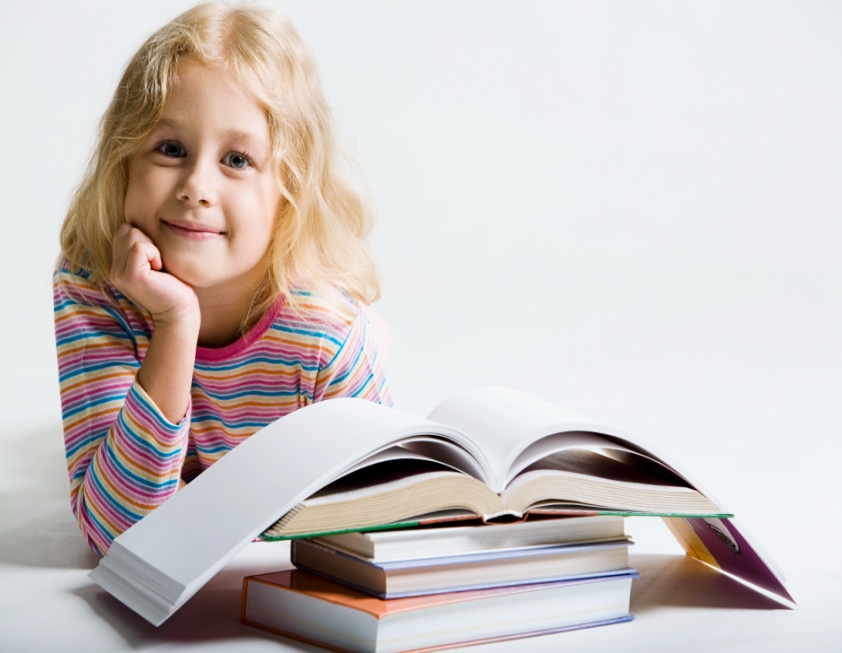 ЧТО самое главное?
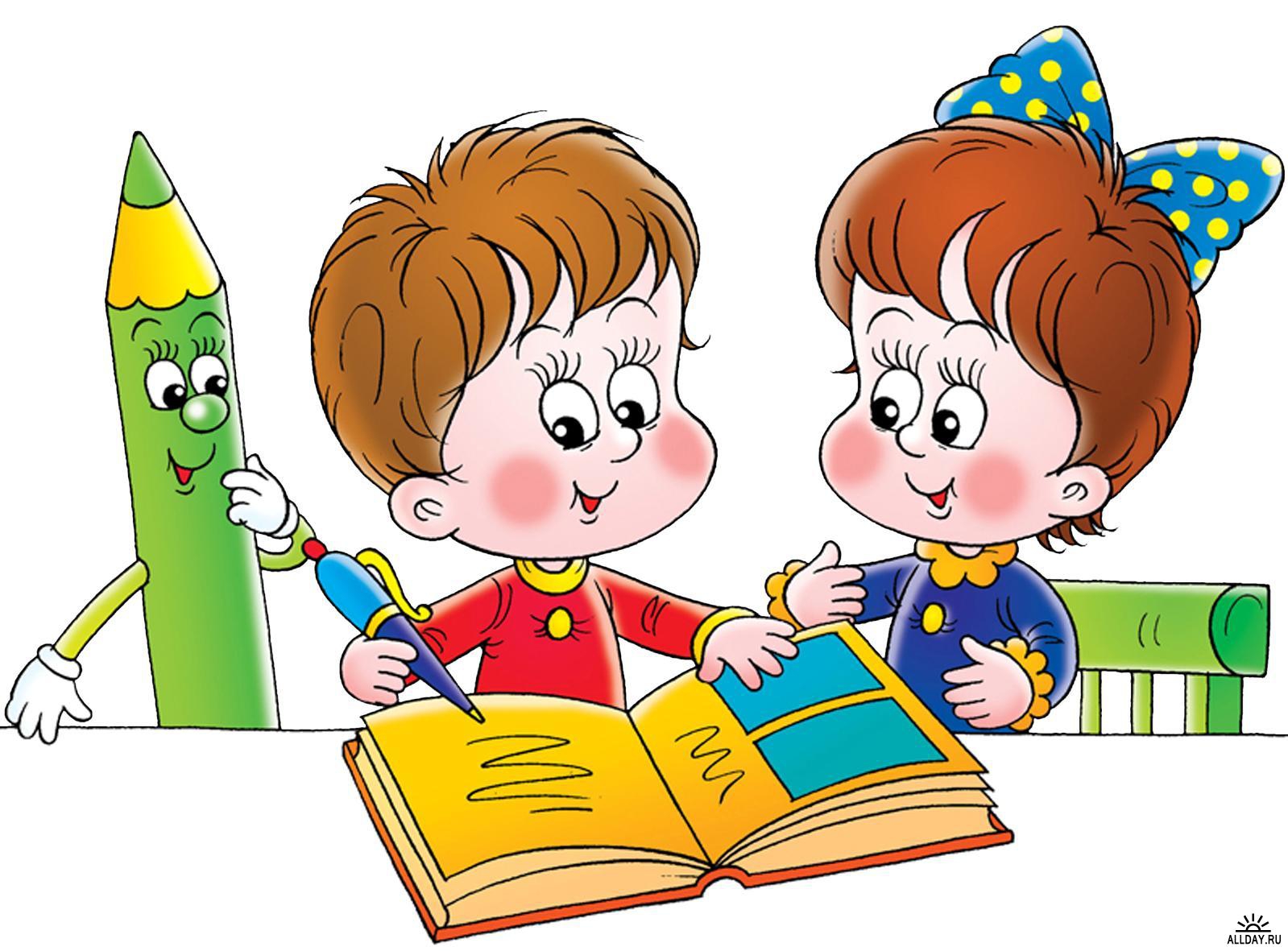 Успех должен быть реальным, 
        а похвала заслуженной!
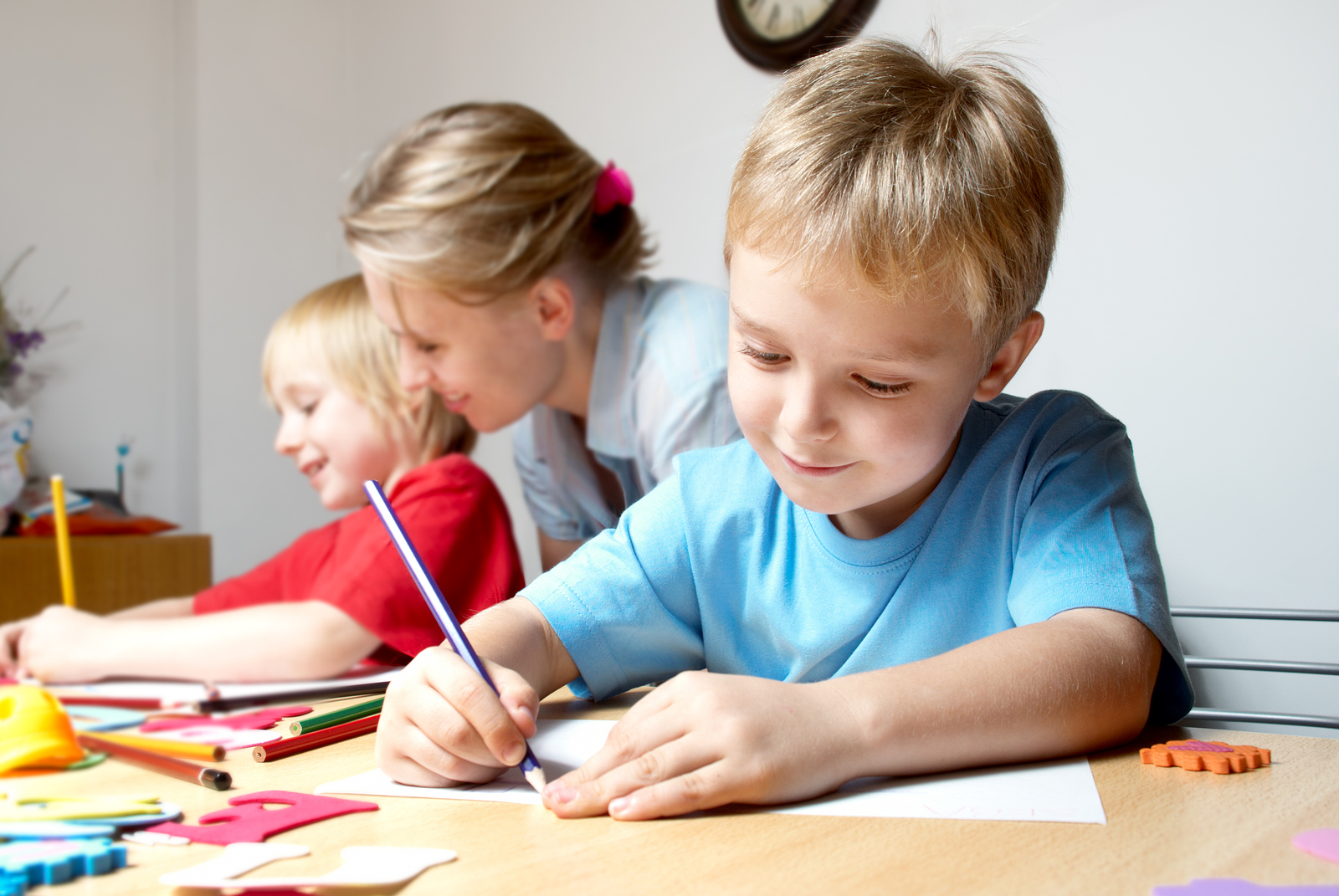 Чтобы поддержать ребенка, необходимо:
1. опираться на сильные стороны ребенка;2. избегать подчеркивания промахов   ребенка;3. показывать, что Вы удовлетворены ребенком;4. уметь и хотеть демонстрировать любовь к ребенку;5. уметь помочь ребенку разбить большие задания на более мелкие;6. проводить больше времени с ребенком;7. внести юмор во взаимоотношения с ребенком;8.  позволить ребенку самому решать проблемы;9. избегать дисциплинарных поощрений и наказаний;10. принимать индивидуальность ребенка;11. демонстрировать оптимизм.
Как поддерживать ребенка?
Я-высказывания  («Я горжусь тобой»,
 «Мне нравится», «Я рад,....»);
Тактильные прикосновения;
Совместные действия, физическое участие;
Выражение лица (улыбка, подмигивание...)
Слова одобрения («здорово»,«прекрасно»...)
Критерии психологической готовности ребенка к школе
Может ли ребенок:
Объяснять с помощью слов, что он хочет?
Понимать смысл того, о чем ему читают?
Четко выговаривать свое имя, фамилия, отчество?
Запомнить свой адрес и номер телефона?
Писать ручкой, карандашами, фломастерами?
Вырезать ножницами, причем ровно и не поранившись?
Слушать и следовать полученным указаниям? 
Быть внимательным,  когда кто-то с ним разговаривает?
Сосредотачиваться хотя бы на 10 минут, чтобы получить задание?
Радоваться, когда ему читают вслух или рассказывают истории?
Положительно оценивать: я – человек, который многое может?
Проявлять интерес к окружающим предметам?
Уметь находить выход из проблемной ситуации в общении с людьми?
Уметь общаться со сверстниками и взрослыми (легко вступать в контакт)?
На этапе завершения дошкольного образования:
- ребенок овладевает основными культурными способами деятельности, проявляет инициативу и самостоятельность в разных видах деятельности - игре, общении, познавательно-исследовательской деятельности, конструировании и др.; способен выбирать себе род занятий, участников по совместной деятельности;
   - ребенок обладает установкой положительного отношения к миру, к разным видам труда, другим людям и самому себе, обладает чувством собственного достоинства; активно взаимодействует со сверстниками и взрослыми, участвует в совместных играх. Способен договариваться, учитывать интересы и чувства других, сопереживать неудачам и радоваться успехам других, адекватно проявляет свои чувства, в том числе чувство веры в себя, старается разрешать конфликты;
- ребенок обладает развитым воображением, которое реализуется в разных видах деятельности, и прежде всего в игре; ребенок владеет разными формами и видами игры, различает условную и реальную ситуации, умеет подчиняться разным правилам и социальным нормам;
   - ребенок достаточно хорошо владеет устной речью, может выражать свои мысли и желания, может использовать речь для выражения своих мыслей, чувств и желаний, построения речевого высказывания в ситуации общения, может выделять звуки в словах, у ребенка складываются предпосылки грамотности;
- у ребенка развита крупная и мелкая моторика; он подвижен, вынослив, владеет основными движениями, может контролировать свои движения и управлять ими;
  - ребенок способен к волевым усилиям, может следовать социальным нормам поведения и правилам в разных видах деятельности, во взаимоотношениях со взрослыми и сверстниками, может соблюдать правила безопасного поведения и личной гигиены;
- ребенок проявляет любознательность, задает вопросы взрослым и сверстникам, интересуется причинно-следственными связями, пытается самостоятельно придумывать объяснения явлениям природы и поступкам людей; склонен наблюдать, экспериментировать.  Обладает начальными знаниями о себе, о природном и социальном мире, в котором он живет; знаком с произведениями детской литературы, обладает элементарными представлениями из области живой природы, естествознания, математики, истории и т.п.; ребенок способен к принятию собственных решений, опираясь на свои знания и умения в различных видах деятельности.
Преемственность дошкольного и начального общего образования:
У детей дошкольного возраста на этапе завершения ими дошкольного образования происходит формирование  предпосылок к учебной деятельности.
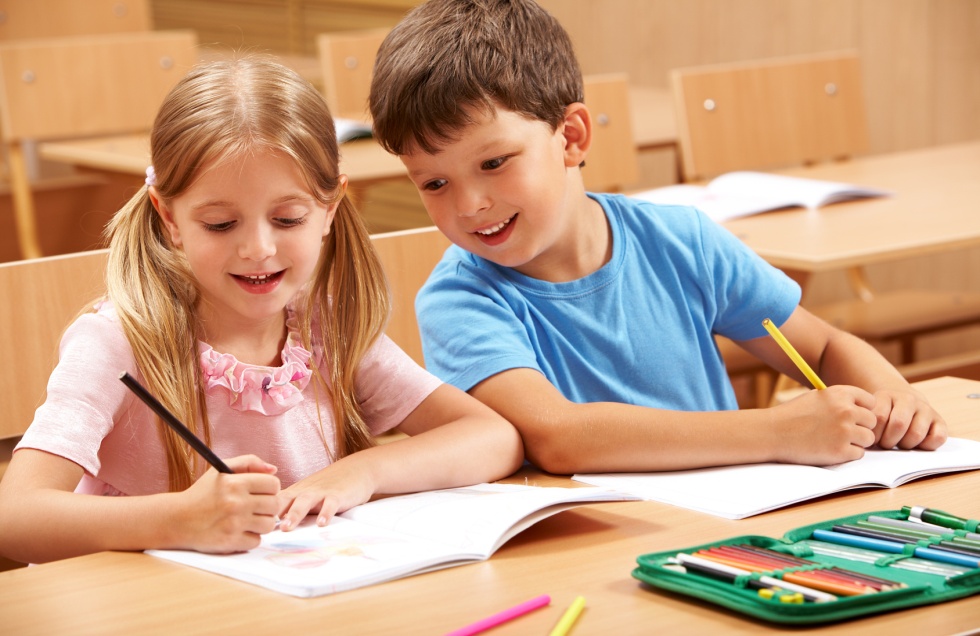 Спасибо за внимание!